Recuperação de Informação
Processamento de Linguagem Natural (de leve)
Ferramentas de suporte a Preparação/pré-processamento dos documentos
Ferramentas para criação de bases de índices
Flávia Barros & 
Ricardo Prudêncio
1
2
Roteiro
Processamento de Linguagem Natural
Visão geral
Ferramentas para PLN 
Preparação (pré-processamento) dos documentos
Ferramentas para criação de bases de índices
Processamento de Linguagem Natural (PLN)
Visão geral, bem de leve…
CIn-UFPE
3
4
Etapas do PLN
Interpretação
de texto
Processamento Morfológico
Léxico
Proc. Morfossintático
Modelo do 
Domínio
Processamento Sintático
Modelo do 
Discurso
Análise Semântica
Modelo do 
Usuário
Análise do Discurso
Gramática
Geração
de texto
Processamento Pragmático
Bases de dados/conhecimento
Léxico
Lista de palavras usadas pelo sistema
com a classe gramatical, gênero da palavra,...
Gramática
Regras que definem as cadeias de palavras válidas em uma língua
5
Bases de dados/conhecimento
Modelo do domínio
Conhecimento a respeito das entidades do domínio, suas relações e outras características
Modelo do discurso
Conhecimento sobre frases já processadas pelo sistema
Modelo do usuário
Conhecimento a respeito do usuário do sistema
6
7
Etapas de processamento
Processamento morfológico
Corrige erros de digitação e trata variações de escrita
Utiliza o Léxico
Processamento morfossintático
POS-tagging
Processamento sintático
Utiliza a Gramática para determinar a estrutura das frases
Parsing sintático
8
Etapas de processamento
Análise semântica 
Utiliza o modelo do domínio para determinar o significado das frases
Análise do discurso
Estuda a produção de sequências estruturadas de frases 
Processamento pragmático
Estuda o uso da língua na interação social
Preparação /pré-processamento dos documentos
Ferramentas para PLN
9
10
Preparação/pré-processamento dos documentos
Análise léxica/tokenização
Eliminação de stopwords
Operação de stemming - lematização
Redução da palavra ao seu “radical”/stem
Uso de n-grams
Identificação de grupos nominais
Identificação de entidades nomeadas
Uso de tesauros e léxicos de domínios específicos
11
Ferramentas que dão suporte a pré-processamento e análise de texto
Cloud Natural Language Api
Stanford CoreNLP
NLTK - Natural Language Toolkit
GATE
Azure
Tesauros
WordNet
BabelNet
Algumas ferramentas para Português
12
Cloud Natural Language Api
https://cloud.google.com/natural-language/
Versão gratuita online
Versão paga para download
Muito interessante. Vale a pena testar!
13
Cloud Natural Language Api
Oferece
Suporte para vários idiomas
Reconhecimento de entidades
Pessoas, lugares, objetos, eventos, …
Análise morfossintática e sintática
Classificação do texto em categorias pré-existentes
Não ficou claro quais são as opções…
Análise de sentimento
Tradução automática & mais…
14
Stanford CoreNLP
http://stanfordnlp.github.io/CoreNLP/
Oferece ferramentas para Processamento de Linguagem Natural 
Tokenização (análise léxica)
Separação de sentenças
Stemming (lematização)
POS-tagging (etiquetagem de classe gramatical)
Parsing sintático
Resolução de correferência (uso de pronomes)
15
Stanford CoreNLP
Oferece ferramentas para Processamento de Linguagem Natural 
Reconhecimento de entidades nomeadas
Tokens Regex (para extração de informação)
Framework para definir expressões regulares
Extração de Informação aberta
Independente de domínio
Análise de sentimento
E mais....
16
NLTKNatural Language Toolkit
http://www.nltk.org/
Plataforma para construção de programas em Python para Processamento de Linguagem Natural
Oferece bibliotecas para 
Tokenização (análise léxica)
Stemming (lematização)
POS-tagging (etiquetagem de classe gramatical)
Parsing sintático
Raciocínio semântico
Classificação de texto
17
Azure
https://azure.microsoft.com/pt-br/services/cognitive-services/text-analytics/
Ferramenta paga da Microsoft
Detecção de idioma
Determina em que idioma um texto está escrito dentre 120 idiomas
Análise de sentimento
Detecção de tópico
Encontra e extrai tópicos de artigos no idioma inglês 
para identificar as principais questões ou sugestões que os clientes mencionam com frequência.
18
GATEGeneral Architecture for Text Engineering
https://gate.ac.uk/
Software open source
Tem um escopo muito abrangente
Diversos componentes para tarefas simples
É tanta coisa... 
https://gate.ac.uk/gate/doc/plugins.html
Integração com implementações de aprendizagem de máquina (Weka)
GATE Family
GATE Developer
GATE Mímir
GATE Teamware
Módulo de análise de sentimentos
GATE Embedded
ANNIE
Extração de informação
JAPE
GATE Cloud
Developer
GUI do GATE
Oferece recursos para criação e manipulação automática de anotações
Anotações são como Tags
consideradas como metadados
comentários, explanações, informação associada a um documento ou a parte dele
Muito importante para ANNIE
módulo de extração de informação
GATE Cloud
Cloud computing
Serviço pago – aluguel de servidores
Funcionalidades
Mineração de texto, mineração da Web e mineração de opinião
Indexação e buscas 
booleana, estruturada ou texto completo
Extração de informação e anotação semântica
Análise de sentimentos
22
GATE Teamware
Plataforma Web Colaborativa
Ferramentas de gerenciamento de anotações
Permite anotações automáticas
Carregamento de corpus de documentos
Criação de templates
Inicia projetos a partir de templates
Relatórios do status do projeto, estatísticas
23
Tesauros
WordNet
Já vimos na aula de processamento de texto
https://wordnet.princeton.edu/
BabelNet
http://babelnet.org/guide
Oferece tradução automática também...
http://babelnet.org/
24
Ferramentas para Português
Ver links gerais 
https://sites.google.com/site/renatocorrea/temas-de-interesse/processamento-de-linguagem-natural
http://www.linguateca.pt/ferramentas.html
Para Análise de sentimento
http://ontolp.inf.pucrs.br/Recursos/downloads-OpLexicon.php
SentiLex-PT 02 – Portugal
http://dmir.inesc-id.pt/project/SentiLex-PT_02
25
Ferramentas para Português
Ferramentas para uso na Web
http://www.nilc.icmc.usp.br/nilc/projects/unitex-pb/web/webtools.html
Dicionários para download
http://www.nilc.icmc.usp.br/nilc/projects/unitex-pb/web/dicionarios.html
Gramáticas para resolução de ambiguidades
http://www.nilc.icmc.usp.br/nilc/projects/unitex-pb/web/gramaticas.html
Ferramentas para criação de bases de índices
26
Algumas ferramentas de RI
GATE - Mimir
Wumpus
Lucene/Solr
Slides separados
GATE - Mímir
Mímir
Multiparadigm Indexing and Retrieval
https://gate.ac.uk/mimir/
É um gerenciador de índices e repositórios
Indexa o texto de documentos e as anotações semânticas
Pode considerar metadados dos documentos
Indexa também ontologias 
Estrutura!
Interface Web
Mímir
Permite consultas complexas 
operadores &, |, In, Over, +
Oferece queries especiais
Ex.: retornar a quantidade de documentos ou o título dos documentos (metadados)
Possui diversos algoritmos já implementados para ordenar os documentos 
pode usar TF-IDF, etc.
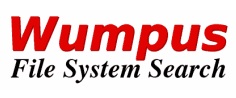 http://www.wumpus-search.org/
Open Source
Implementado em C++
Disponível para Linux
Escalável
Indexa centenas de GB de documentos
Suporte a vários usuários
Acesso local e remoto (interface web)
31
Próxima aula
Sistemas de RI na Web
CIn-UFPE